О коррупционных 
ограничениях 
в организациях 
образования
Нормативно – правовая база

О противодействии коррупции
Закон Республики Казахстан от 18 ноября 2015 года № 410-V ЗРК.
     Настоящий Закон регулирует общественные отношения в сфере противодействия коррупции и направлен на реализацию антикоррупционной политики Республики Казахстан.
Статья 1. Разъяснение некоторых понятий, содержащихся в настоящем Законе
4) лицо, приравненное к лицам, уполномоченным на выполнение государственных функций, – лицо, избранное в органы местного самоуправления; гражданин, зарегистрированный в установленном законом Республики Казахстан порядке в качестве кандидата в Президенты Республики Казахстан, депутаты Парламента Республики Казахстан или маслихатов, акимы городов районного значения, поселков, сел, сельских округов, а также в члены выборного органа местного самоуправления; служащий, постоянно или временно работающий в органе местного самоуправления, оплата труда которого производится из средств государственного бюджета Республики Казахстан; лицо, исполняющее управленческие функции в государственной организации или субъекте квазигосударственного сектора, а также лицо, уполномоченное на принятие решений по организации и проведению закупок, в том числе государственных, либо ответственное за отбор и реализацию проектов, финансируемых из средств государственного бюджета и Национального фонда Республики Казахстан, занимающее должность не ниже руководителя самостоятельного структурного подразделения в указанных организациях, служащие Национального Банка Республики Казахстан и его ведомств; служащие уполномоченной организации в сфере гражданской авиации, действующие в соответствии с законодательством Республики Казахстан об использовании воздушного пространства Республики Казахстан и деятельности авиации, служащие уполномоченного органа по регулированию, контролю и надзору финансового рынка и финансовых организаций;
Нормативно – правовая база 

       Статья 12. Антикоррупционные ограничения
       1. В целях недопущения лицами, занимающими ответственную государственную должность, лицами, уполномоченными на выполнение государственных функций, лицами, приравненными к ним (за исключением кандидатов в Президенты Республики Казахстан, депутаты Парламента Республики Казахстан или маслихатов, акимы городов районного значения, поселков, сел, сельских округов, а также в члены выборных органов местного самоуправления), должностными лицами, а также лицами, являющимися кандидатами, уполномоченными на выполнение указанных функций, совершения действий, которые могут привести к использованию ими своих полномочий в личных, групповых и иных неслужебных интересах, указанные лица с учетом особенностей, установленных статьями 13, 14, 14-1 и 15 настоящего Закона, принимают на себя антикоррупционные ограничения по:
      1) осуществлению деятельности, не совместимой с выполнением государственных функций;
      2) недопустимости совместной службы (работы) близких родственников, супругов и свойственников;
      3) использованию служебной и иной информации, не подлежащей официальному распространению, в целях получения или извлечения имущественных и неимущественных благ и преимуществ;
      4) принятию материального вознаграждения, подарков или услуг за действия (бездействие) в пользу лиц, их предоставивших, если такие действия входят в служебные полномочия лиц, указанных в абзаце первом настоящего пункта, или эти лица в силу должностного положения могут способствовать таким действиям (бездействию);
      5) открытию и владению счетами (вкладами) в иностранных банках, расположенных за пределами Республики Казахстан, хранению наличных денег и ценностей в иностранных банках, расположенных за пределами Республики Казахстан.
М І Н Д Е Т Т Е М  Е

 Мен, __________________________________________________________________________ ______________________________________________________________________________________________________________________қызметіне орналаса отырып, Қазақстан Республикасының «Сыбайлас жемқорлыққа қарсы іс-қимыл туралы» Заңының 11, 12 және 13 баптарына, Қазақстан Республикасының «Қазақстан Республикасының мемлекеттік қызметі туралы» Заңының 13-бабына сәйкес
- өкiлдi органның депутаты болуға;
- педагогтiк, ғылыми және өзге де шығармашылық қызметтi қоспағанда, басқа да ақы төленетін қызметпен айналысуға;
- кәсiпкерлiк қызметпен айналысуға, оның iшiнде коммерциялық ұйымды басқаруға тiкелей қатысу Қазақстан Республикасының заңнамасына сәйкес оның лауазымдық өкілеттіктеріне кiрмейтiн болса, ұйымдық-құқықтық нысанына қарамастан, коммерциялық ұйымды басқаруға қатысуға;
- өзi қызмет iстейтiн не өзiне тiкелей бағынысты немесе өзiнiң тікелей бақылауындағы мемлекеттік органда үшiншi тұлғалардың істерi бойынша өкiл болуға;
- өзiнiң қызметтiк жұмысын материалдық-техникалық, қаржылық және ақпараттық қамтамасыз етуге арналған құралдарды, басқа да мемлекеттiк мүлiк пен қызметтiк ақпаратты қызметтiк емес мақсаттарда пайдалануға;
- ереуiлдi қоса алғанда, мемлекеттiк органдардың қалыпты жұмыс iстеуiне және лауазымдық мiндеттердi орындауға кедергi келтiретiн әрекеттерге қатысуға;
- лауазымдық өкiлеттiктерiн атқаруына байланысты азаматтар мен заңды тұлғалардың көрсетілетiн қызметтерін жеке мақсаттарында пайдалануға құқылы еместігім туралы ЕСКЕРТІЛДІМ.
Обязательство
 
Я, _____________________________________________________________, поступая на должность _________________________________________________________________________________________________________________________________________, в соответствии со статьями 11, 12 и 13 Закона Республики Казахстан “О противодействии коррупции”, статьей 13 Закона Республики Казахстан  “О государственной службе Республики Казахстан”,
   П Р Е Д У П Р Е Ж Д Е Н (А), что не вправе:
- быть депутатом представительного органа;
- заниматься другой оплачиваемой деятельностью, кроме педагогической, научной и иной творческой деятельности;
- заниматься предпринимательской деятельностью, в том числе участвовать в управлении коммерческой организацией независимо от ее организационно-правовой формы, если непосредственное участие в управлении коммерческой организацией не входит в его должностные полномочия в соответствии с законодательством Республики Казахстан;
- быть представителем по делам третьих лиц в государственном органе, в котором он состоит на службе, либо непосредственно ему подчиненном или подконтрольном;
- использовать в неслужебных целях средства материально-технического, финансового и информационного обеспечения его служебной деятельности, другое государственное имущество и служебную информацию;
- участвовать в действиях, препятствующих нормальному функционированию государственных органов и выполнению должностных обязанностей, включая забастовки;
- в связи с исполнением должностных полномочий пользоваться в личных целях услугами граждан и юридических лиц.
 	Кроме того ОБЯЗУЮСЬ:
Нормативно – правовая база 

       Статья 13. Деятельность, несовместимая с выполнением государственных функций
      1. Лицам, занимающим ответственную государственную должность, лицам, уполномоченным на выполнение государственных функций (за исключением депутатов маслихатов, осуществляющих свою деятельность не на постоянной или освобожденной основе), лицам, приравненным к лицам, уполномоченным на выполнение государственных функций (за исключением кандидатов в Президенты Республики Казахстан, депутаты Парламента Республики Казахстан или маслихатов, акимы городов районного значения, поселков, сел, сельских округов, а также в члены выборных органов местного самоуправления, лиц, осуществляющих деятельность в субъектах квазигосударственного сектора), должностным лицам запрещается:
      1) самостоятельно участвовать в управлении хозяйствующим субъектом, если управление или участие в управлении хозяйствующим субъектом не входит в их должностные обязанности в соответствии с законами Республики Казахстан, содействовать удовлетворению материальных интересов организаций или физических лиц путем неправомерного использования своих служебных полномочий с целью получения имущественных или иных благ;
      2) заниматься предпринимательской деятельностью, за исключением приобретения и (или) реализации паев открытых и интервальных паевых инвестиционных фондов, облигаций на организованном рынке ценных бумаг, акций коммерческих организаций (простые акции в объеме, не превышающем пяти процентов от общего количества голосующих акций организаций) на организованном рынке ценных бумаг;
      3) заниматься другой оплачиваемой деятельностью, кроме педагогической, научной и иной творческой деятельности.
Статья 11. Меры финансового контроля
      1. В целях осуществления мер финансового контроля лица, определенные настоящей статьей, представляют следующие декларации физических лиц:
      1) декларацию об активах и обязательствах;
      2) декларацию о доходах и имуществе.
      2. Декларацию об активах и обязательствах представляют:

	3. Декларацию о доходах и имуществе представляют:
      1) лица, занимающие ответственную государственную должность, и их супруги;
      2) лица, уполномоченные на выполнение государственных функций, и их супруги;
      3) должностные лица и их супруги;
      4) лица, приравненные к лицам, уполномоченным на выполнение государственных функций, и их супруги.
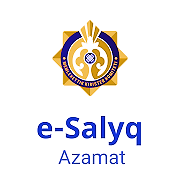 В соответствии с приказом Министра финансов Республики Казахстан от 13 сентября 2021 года № 927. Зарегистрирован в Министерстве юстиции Республики Казахстан 16 сентября 2021 года № 24367
«Об утверждении формы декларации о доходах и имуществе физического лица и правил ее составления»
Глава 1. Общие положения
       1. Настоящие Правила составления декларации о доходах и имуществе физического лица (форма 270.00) (далее – Правила) разработаны в соответствии с пунктом 2 статьи 206 Кодекса Республики Казахстан "О налогах и других обязательных платежах в бюджет" (Налоговый кодекс) (далее – Налоговый кодекс) и определяют порядок составления декларации о доходах и имуществе физического лица (далее – Декларация).
      2. Декларация представляется ежегодно по состоянию на 31 декабря отчетного налогового периода, начиная с года, следующего году представления декларации об активах и обязательствах физического лица:
      с 2021 года:
      лицами, занимающими ответственную государственную должность, и их супругами;
      лицами, уполномоченными на выполнение государственных функций, и их супругами;
      лицами, приравненными к лицам, уполномоченным на выполнение государственных функций, и их супругами;
    лицами, на которых возложена обязанность по представлению Декларации в соответствии с Конституционным законом Республики Казахстан "О выборах в Республике Казахстан" и законами Республики Казахстан "О банках и банковской деятельности", "О страховой деятельности", "О рынке ценных бумаг", "О противодействии коррупции";
      с 2023 года:
      работниками государственных учреждений и их супругами;
      работниками субъектов квазигосударственного сектора и их супругами;
      с 2024 года:
      руководителями, учредителями (участниками) юридических лиц и их супругами;
      индивидуальными предпринимателями и их супругами;
      с 2025 года:
      1) совершеннолетними лицами;
      гражданами Республики Казахстан;
      кандасами;
      лицами, имеющими вид на жительство;
      иностранцами или лицами без гражданства, являющимися резидентами Республики Казахстан.
Для декларантов первого этапа всеобщего декларирования, представивших декларацию об активах и обязательствах (форма 250.00)
С текущего года данные лица ежегодно будут представлять декларацию о доходах и имуществе (форма 270.00).
(то есть кто сдает впервый раз декларацию сдают форму 250.00)

Отражению будут подлежать полученные доходы за отчетный календарный год, налоговые вычеты, сведения о приобретении и (или) отчуждении имущества, деньги на банковских счетах в иностранных банках, находящихся за пределами Республики Казахстан, а также имущество за пределами Республики Казахстан.

Декларацию о доходах и имуществе можно представить через «Кабинет налогоплательщика», мобильное приложение eSalyq Аzamat, а также на бумажном носителе в явочном порядке в органы государственных доходов либо в ЦОН или направить по почте.

Срок представления декларации о доходах и имуществе для физических лиц первого этапа на бумажном носителе – не позднее 15 июля 2022 года, в электронном виде – не позднее 15 сентября 2022 года.
Лица, кто обязан с этого года уже представить декларацию об активах и обязательствах. 
	Руководители квазигосударственного сектора, то есть Директора и Заместители школ, колледжи и так далее,  являются руководителями квазигосударственного сектора.
 	Школы и Колледжи - это государственные учреждения. 
	Поэтому должны представлять декларации со своими супругами.
На втором этапе с 2023 года вовлечется весь квазигосударственный сектор. 
	
	Все работники госучреждений и их супруги, работники субъектов квазигосударственного сектора и их супруги, тоже обязаны будут представить декларацию. 
	
	С 2023 года будут сдавать педагоги потому что они являются работниками госучреждений.
Спасибо за внимание!